Лекція 6
“Політико-адміністративний устрій Запорізької Січі”

Витоки та причини появи Запорізького козацтва та Січі
Особливості політичного, адміністративного та військового устрою Запорізької Січі.
Трансформація системи Козаччини в Гетьманщину. 
.
Лекція 6
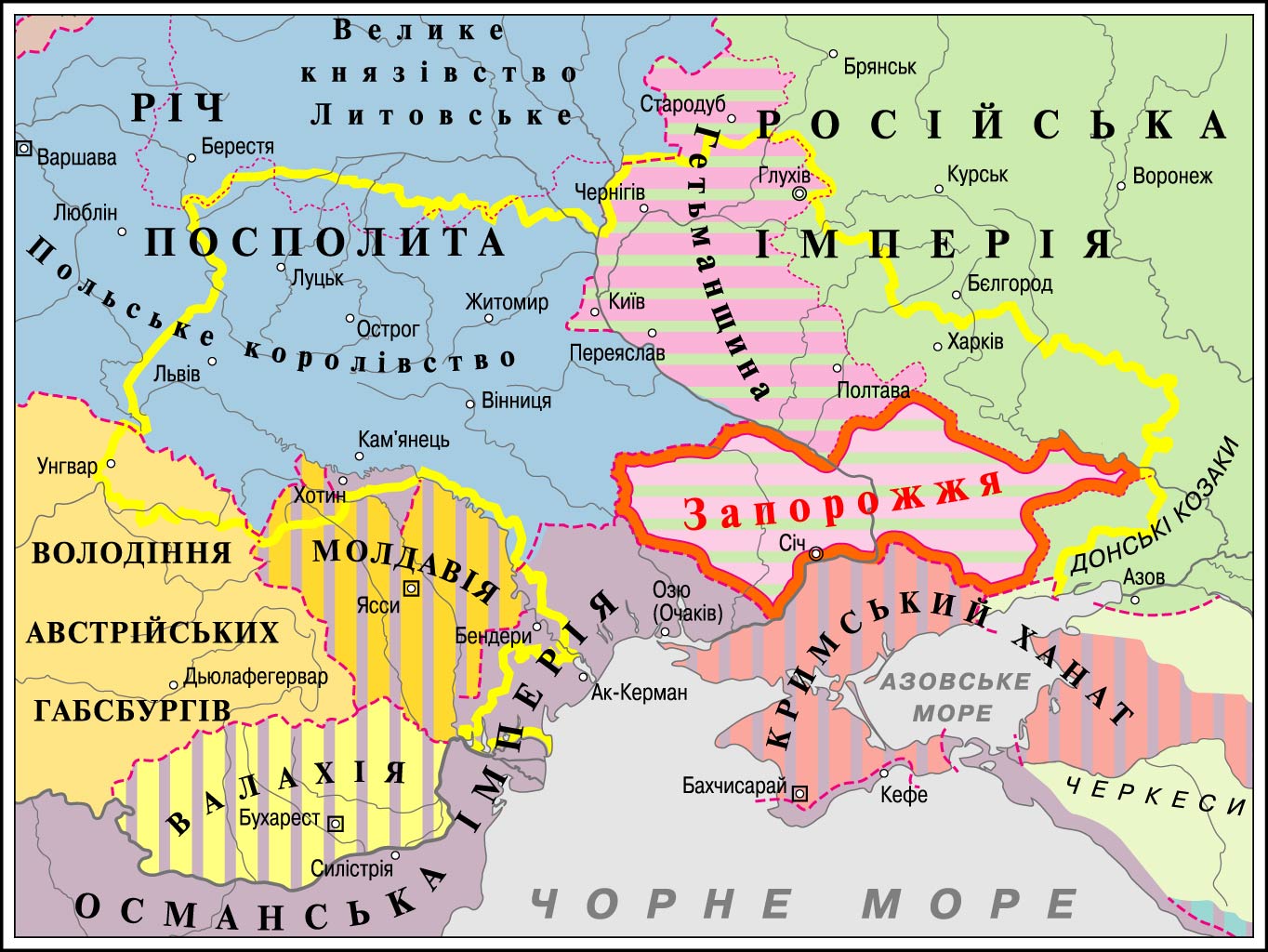 Лекція 6
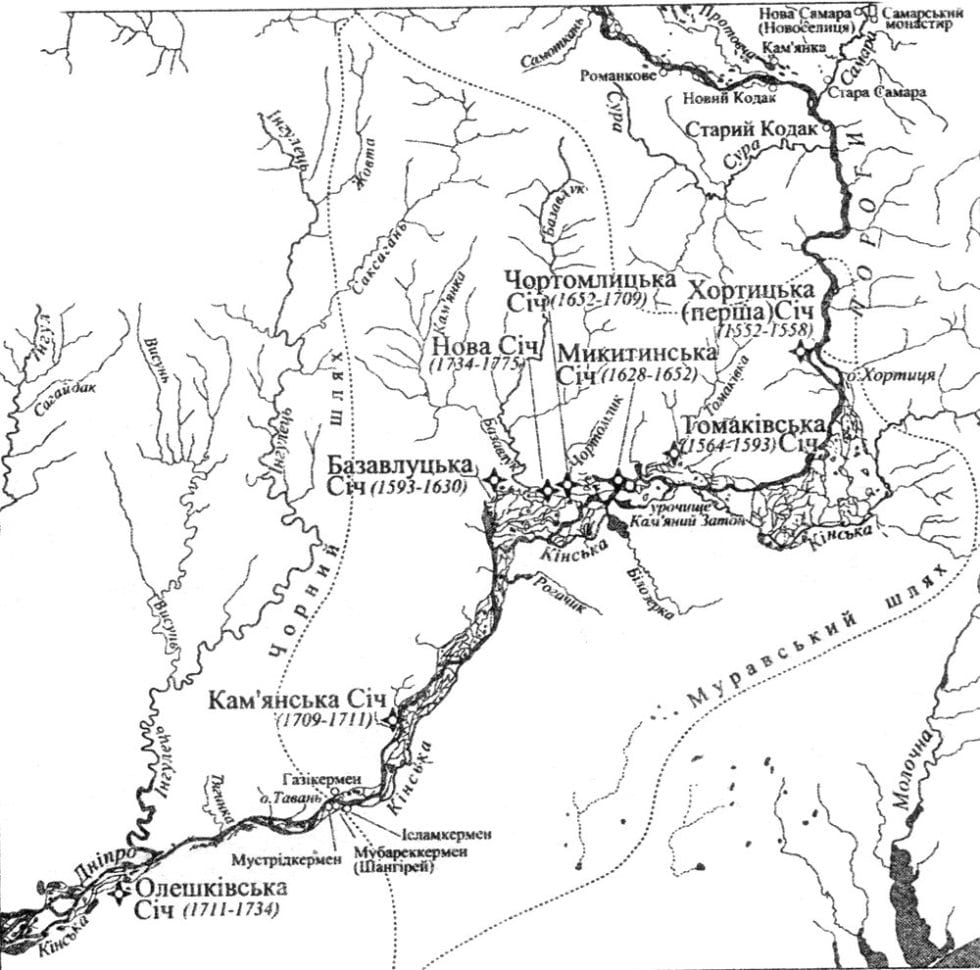 Лекція 6
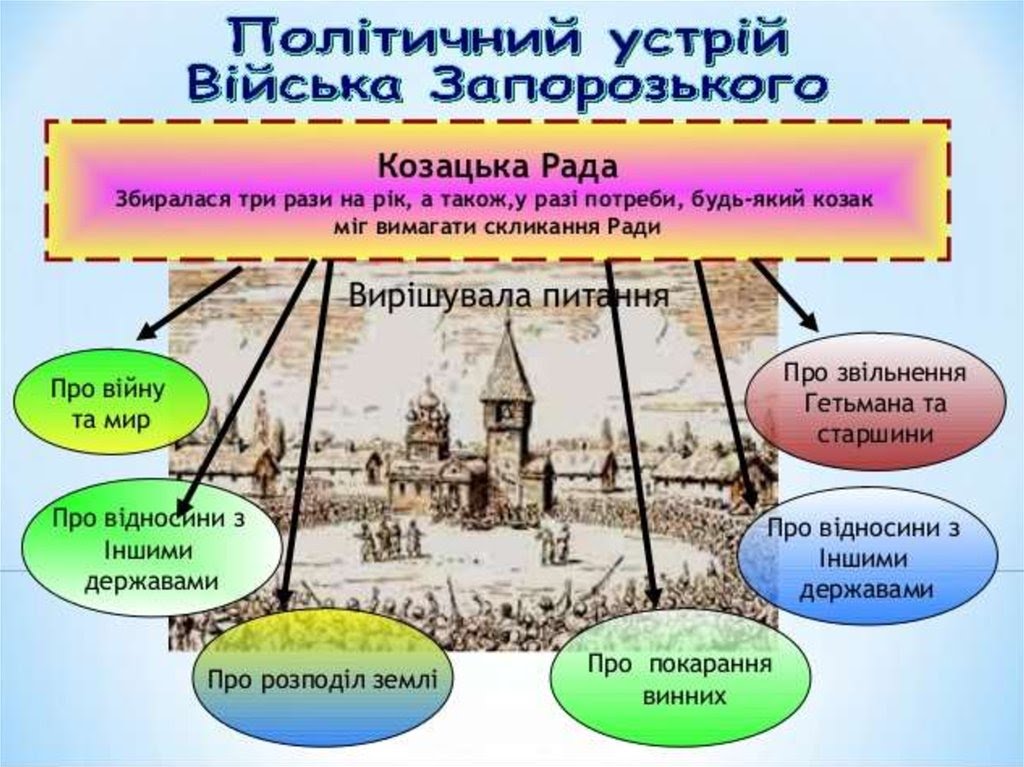 Лекція 6
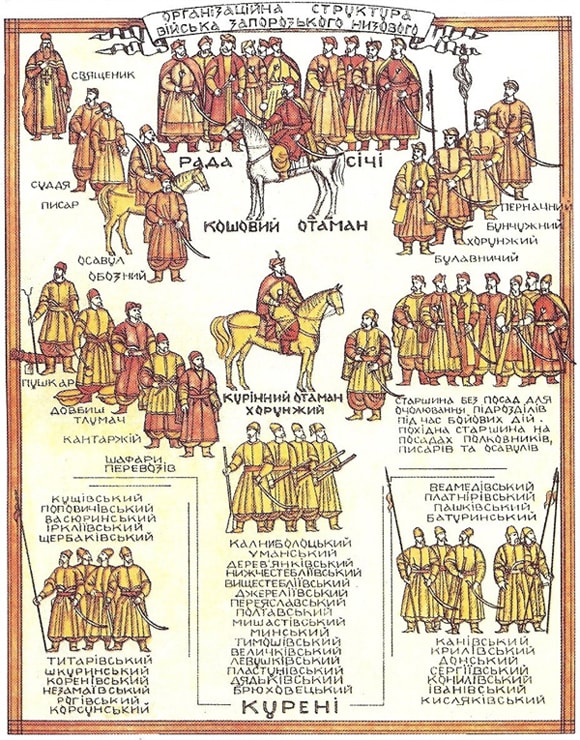 Лекція 7
Лекція 7
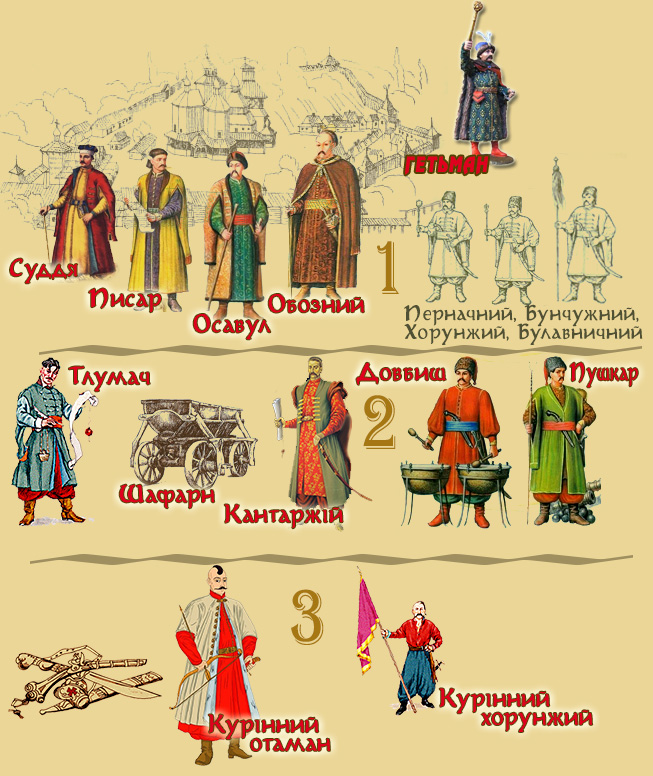 Лекція 7
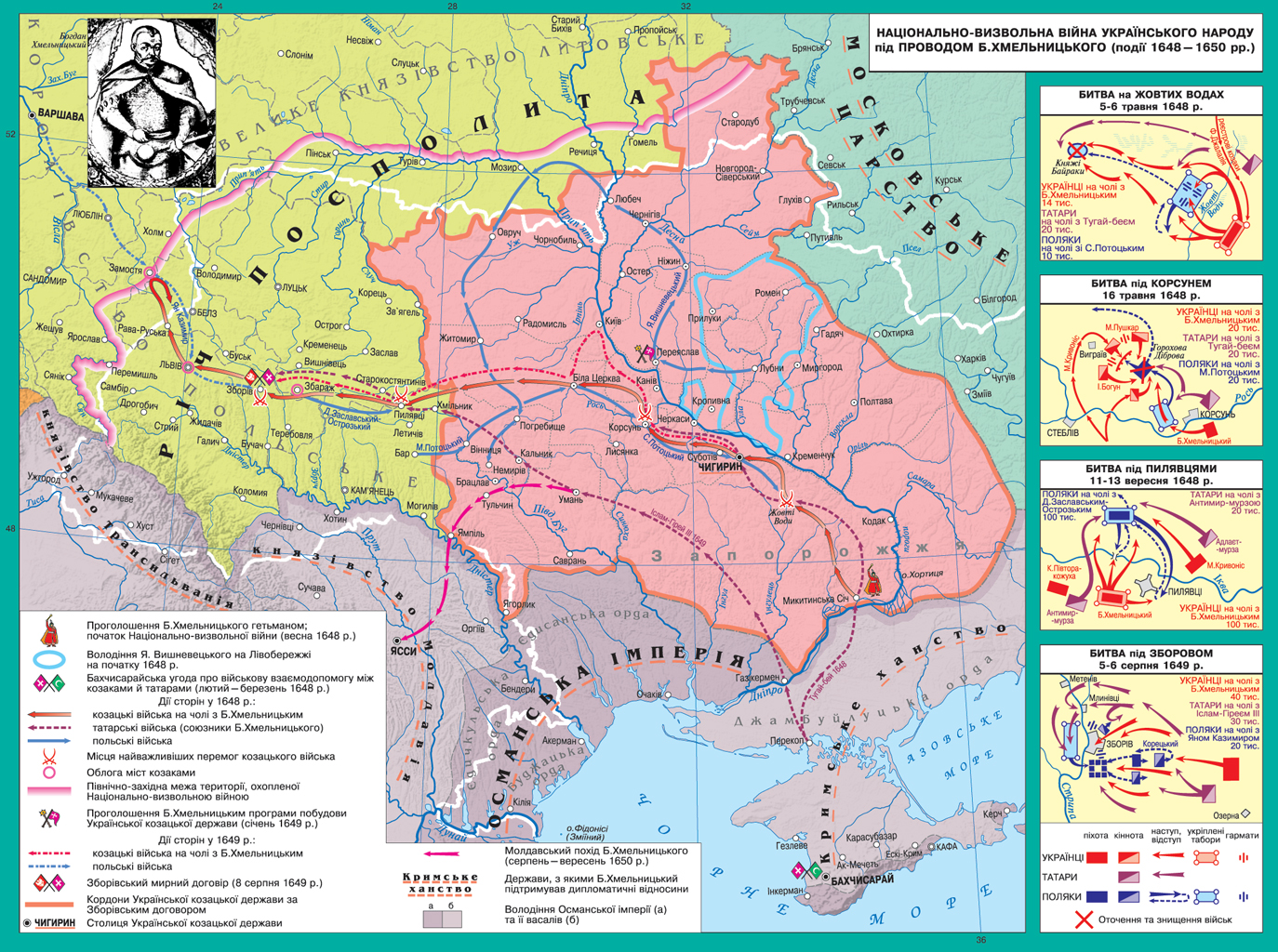 Лекція 7
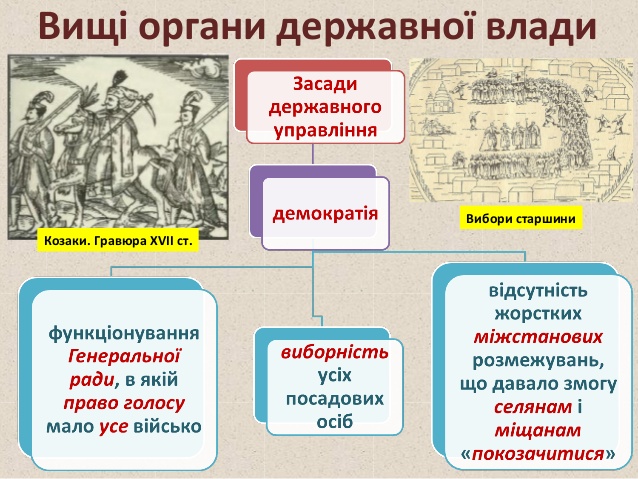 Лекція 7
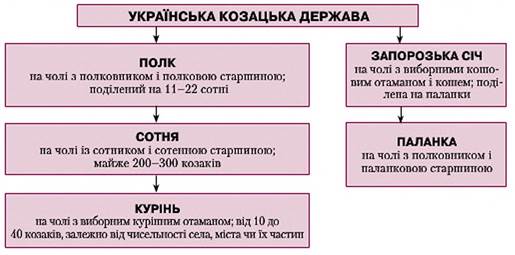 Політичний устрій Гетьманщини
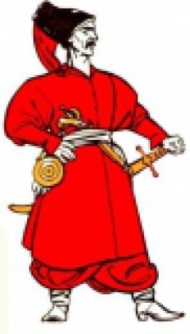 ГЕНЕРАЛЬНА ( військова ) РАДА
найвищий законодавчий орган держави
Генеральний уряд
ГЕТЬМАН
Старшинська рада
військова, 
судова,
адміністративна
влада
Генеральна старшина
полковники
Генеральний писар

Генеральні судді

Генеральний обозний

Генеральний підскарбій

Генеральна старшина ( осавули, хорунжий, бунчужний, наказний гетьман )
Розглядали питання війни і миру;
адміністративні, господарські, правові питання
скликав Генеральну і старшинську ради
видавав універсали
брав участь у судочинстві
керував фінансами
здійснював зовнішню політику
керував військом
Адміністративно – територіальний устрій.
Адміністративно – територіальний устрій Гетьманщини
“ А тепер у нас за ласкою Божою … тут у всім краю сіверському ні воєводи, ні старости, ні писаря немає. Боже дай, здоров був пан Богдан Хмельницький, гетьман усього Війська Запорозького! А пан полковник у нас тепер за воєводу, а пан сотник за старосту, а отаман городовий за суддю” .
полковние
Полк 16
сотник
сотня
сотня
курінь
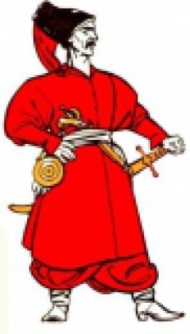 курінь
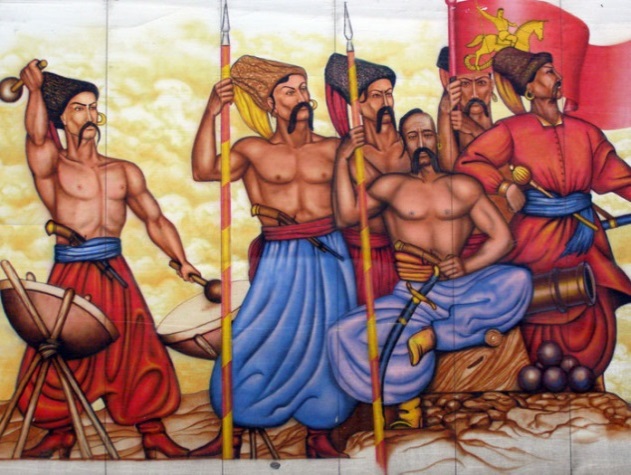 Збройні сили.
16 полків
Збройні сили нараховували понад 100 тис. чоловік.
Основа організації збройних сил – полково – сотенний територіальний принцип.
Ядро збройних сил – реєстрове та запорозьке козацтво.
Основу збройних сил становила  піхота.
Створення козацької кінноти та артилерії.
Підрозділи – розвідки, фортифікаційної та прикордонної служб, загони варти.
Забезпеченням армії займали спеціальні підрозділи.
сотня
сотня
сотня
ПОЛК
до 5 тис. чоловік
Фінансова та судова системи.
Генеральний суд
Фінансова система:
Гроші: польські, турецькі, московські.
Джерела доходів:
      -  земля;
      - плата за оренду;
      - загальні податки;
      - доходи від торгівлі.
полковий суд
сотенний суд
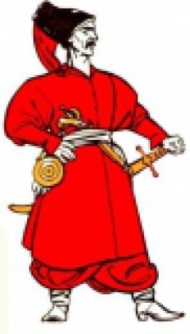 Міський
суд
Церковний суд
Лекція 7
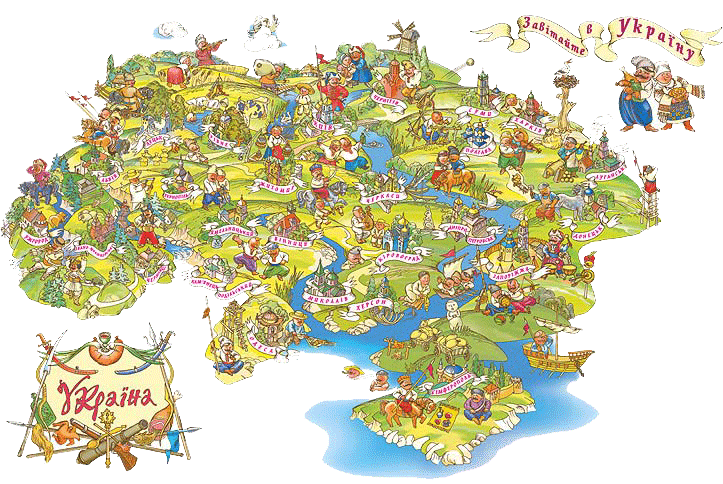 Лекція 7